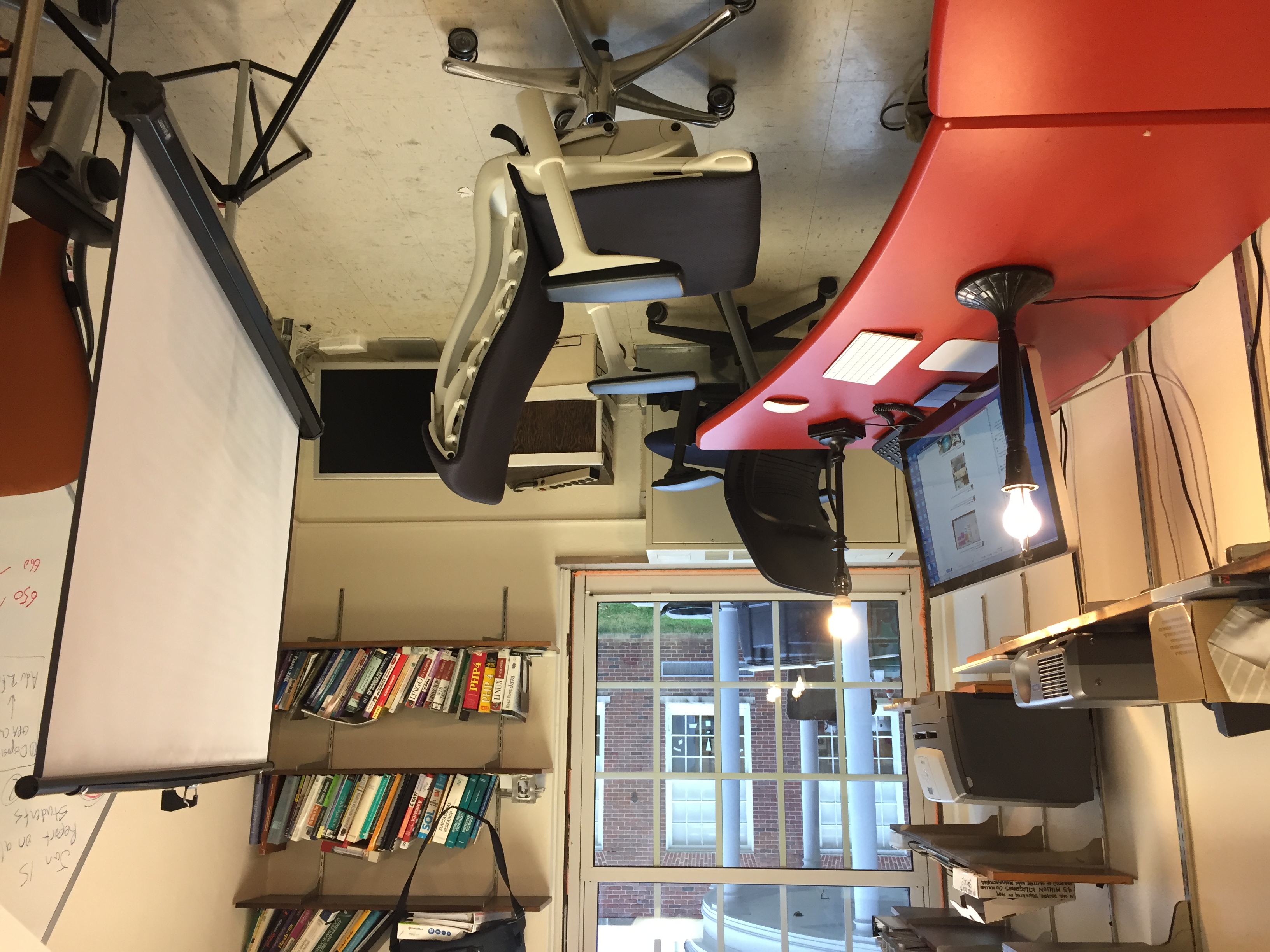 Key Light
Ceiling as Back Light
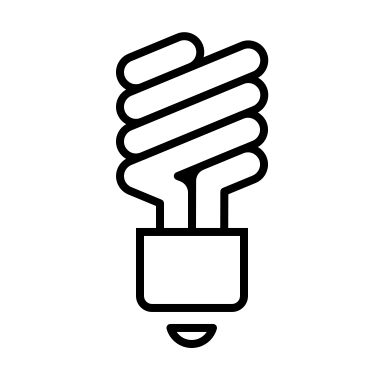 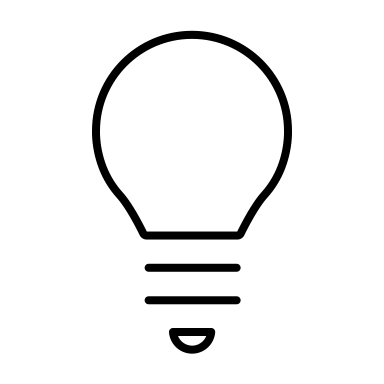 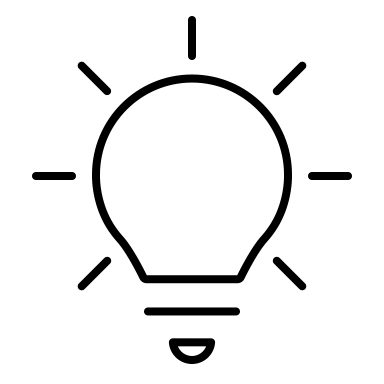 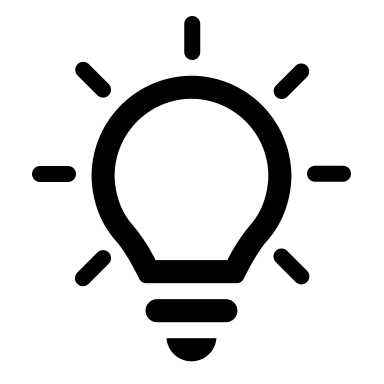 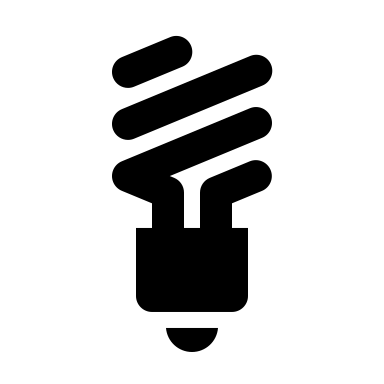 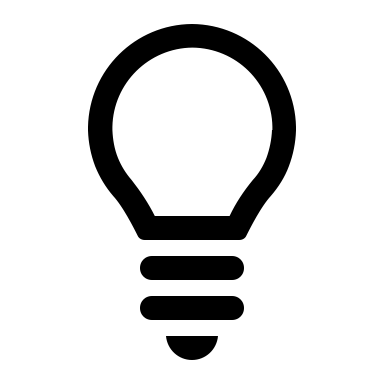 Fill Light
Click to Continue
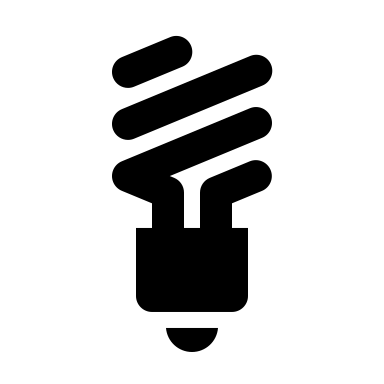 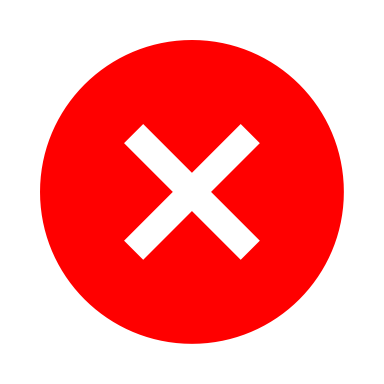 See office
All Off
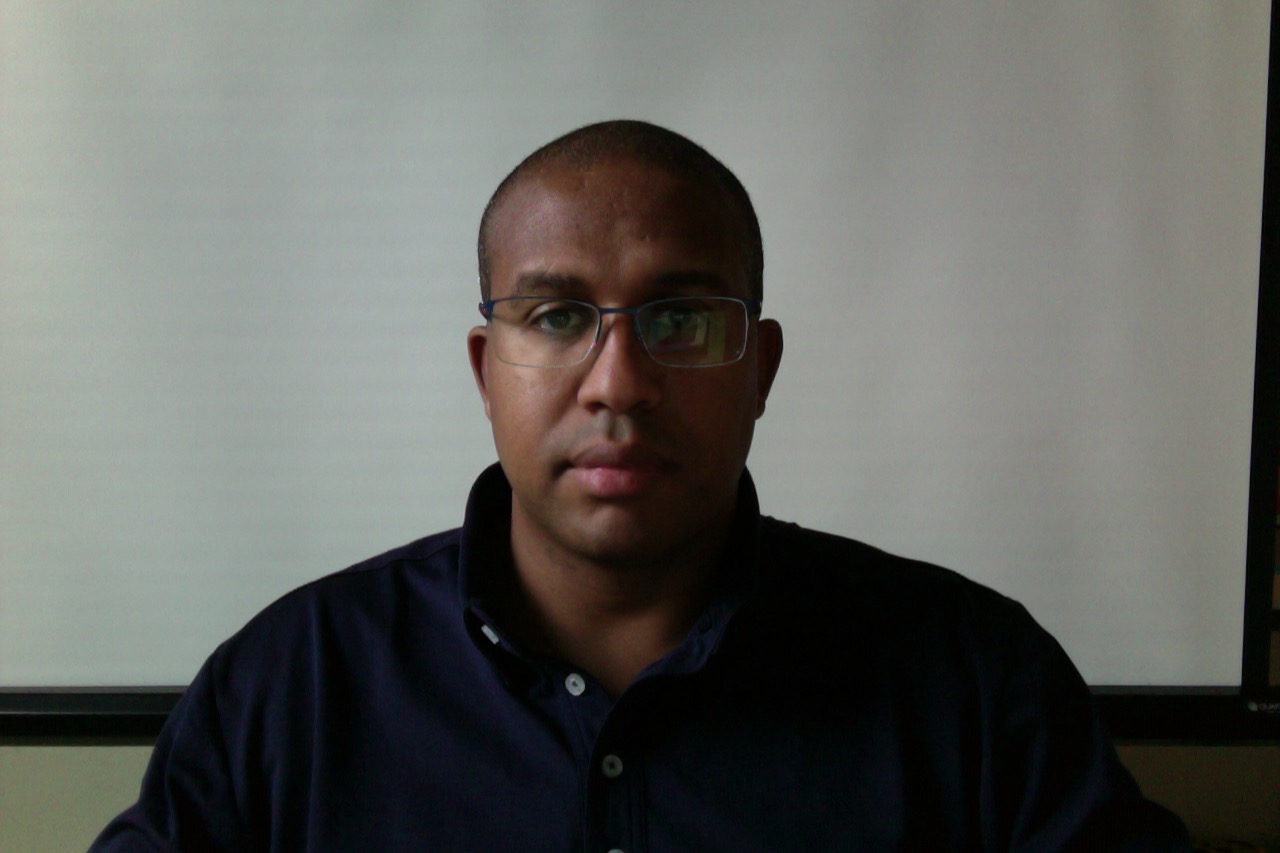 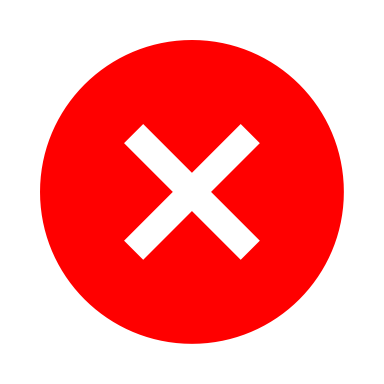 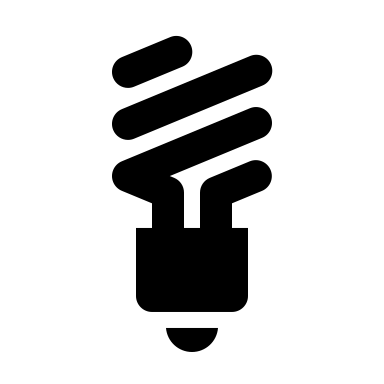 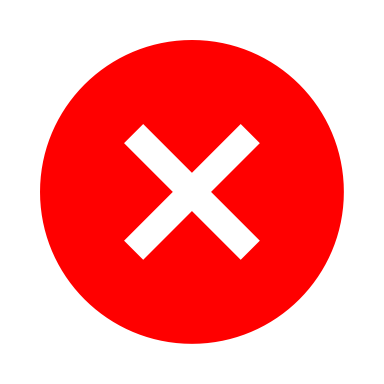 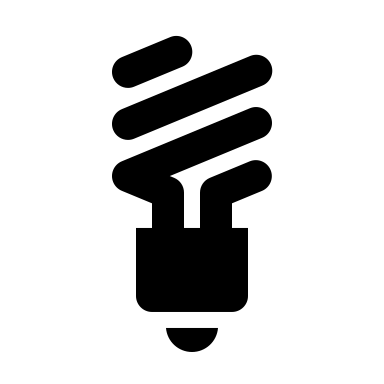 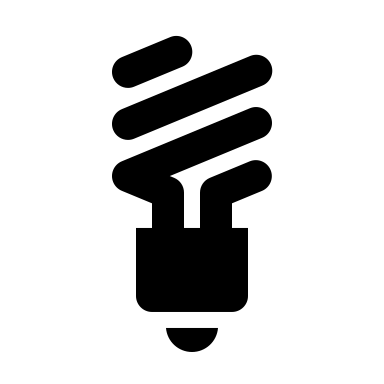 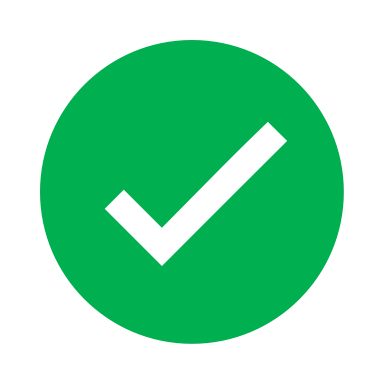 See office
Ceiling Only
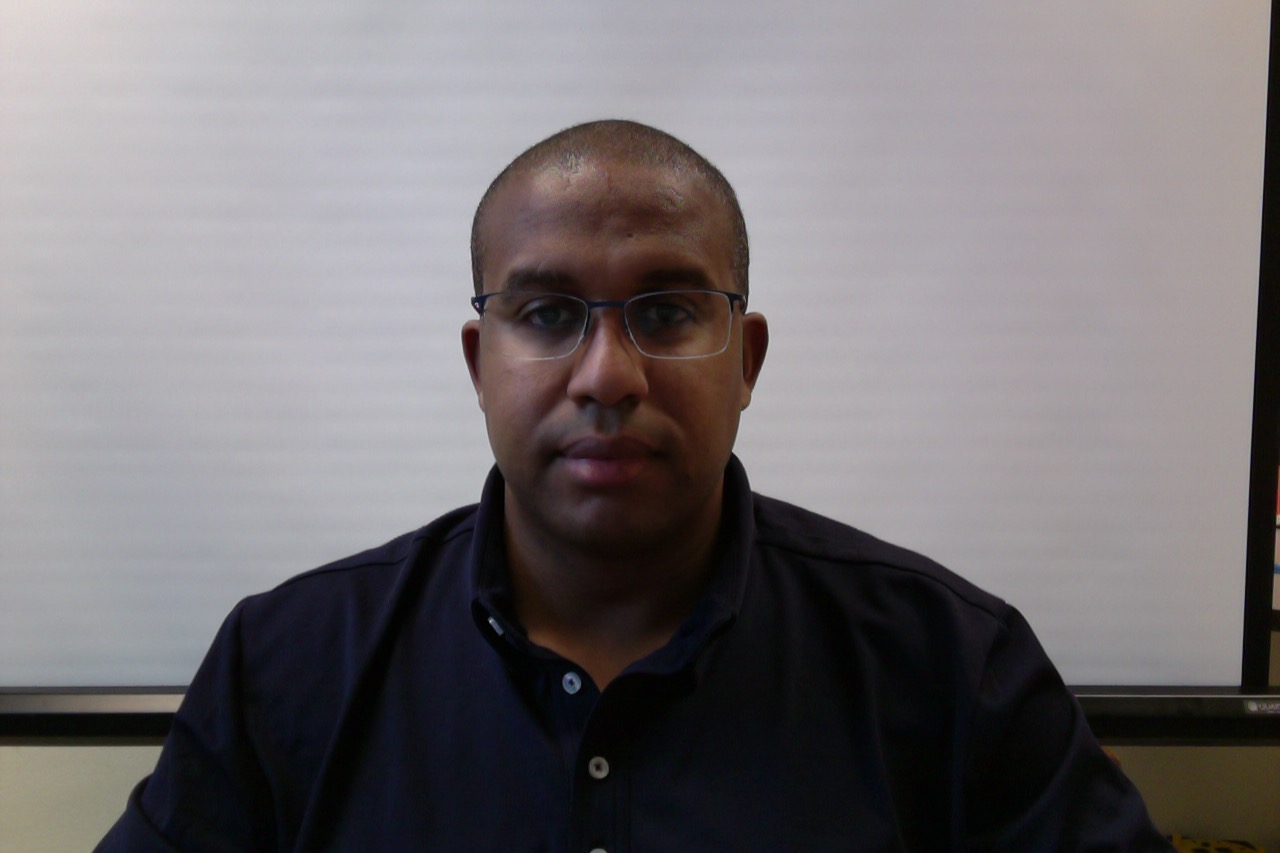 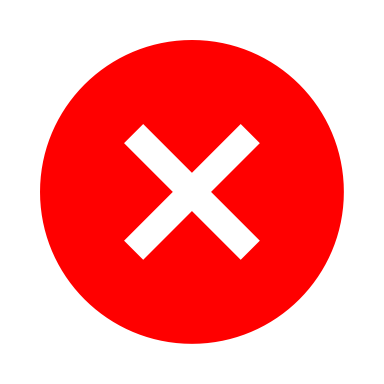 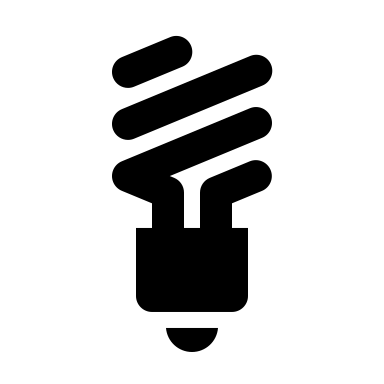 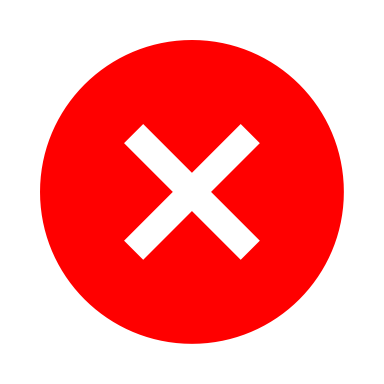 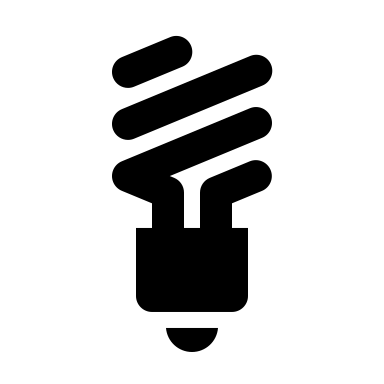 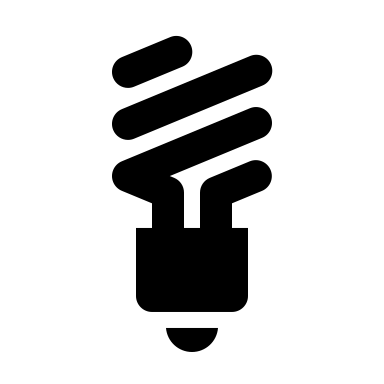 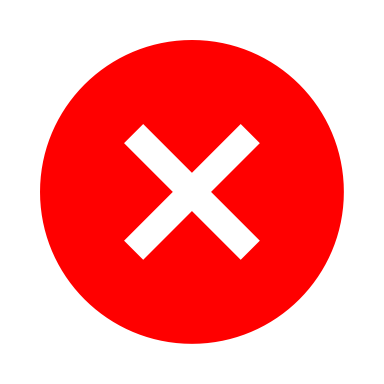 See office
Key Only
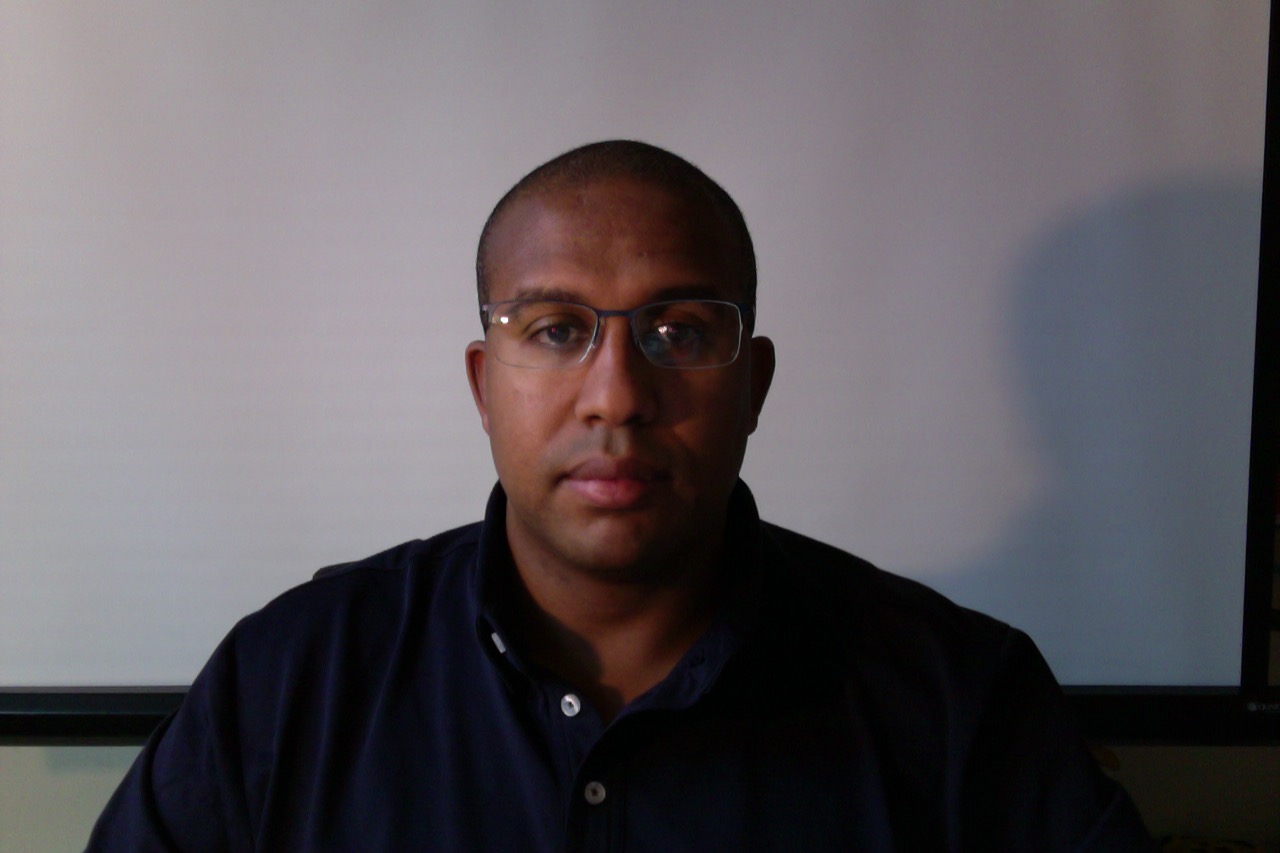 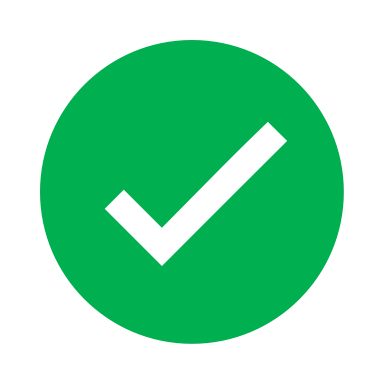 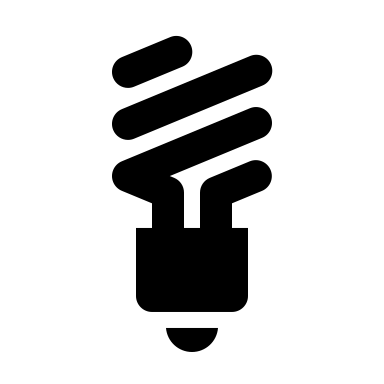 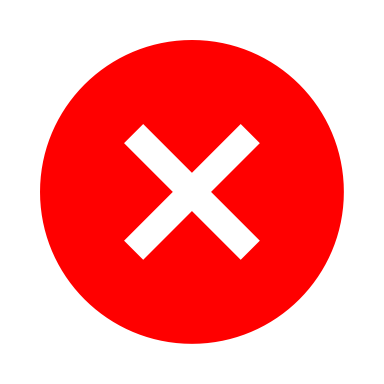 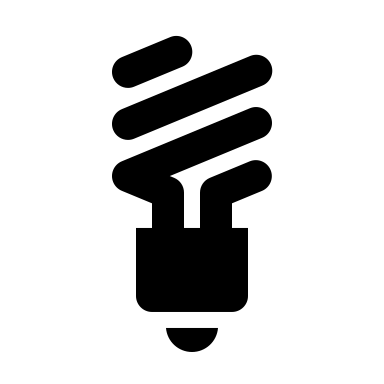 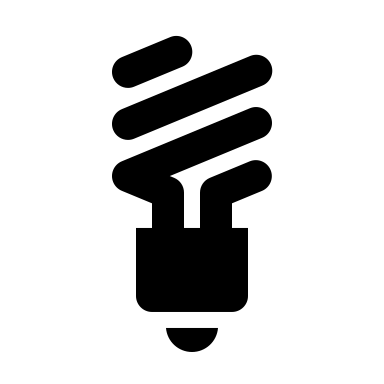 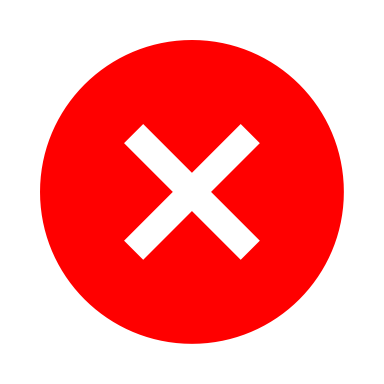 See office
Key + Fill
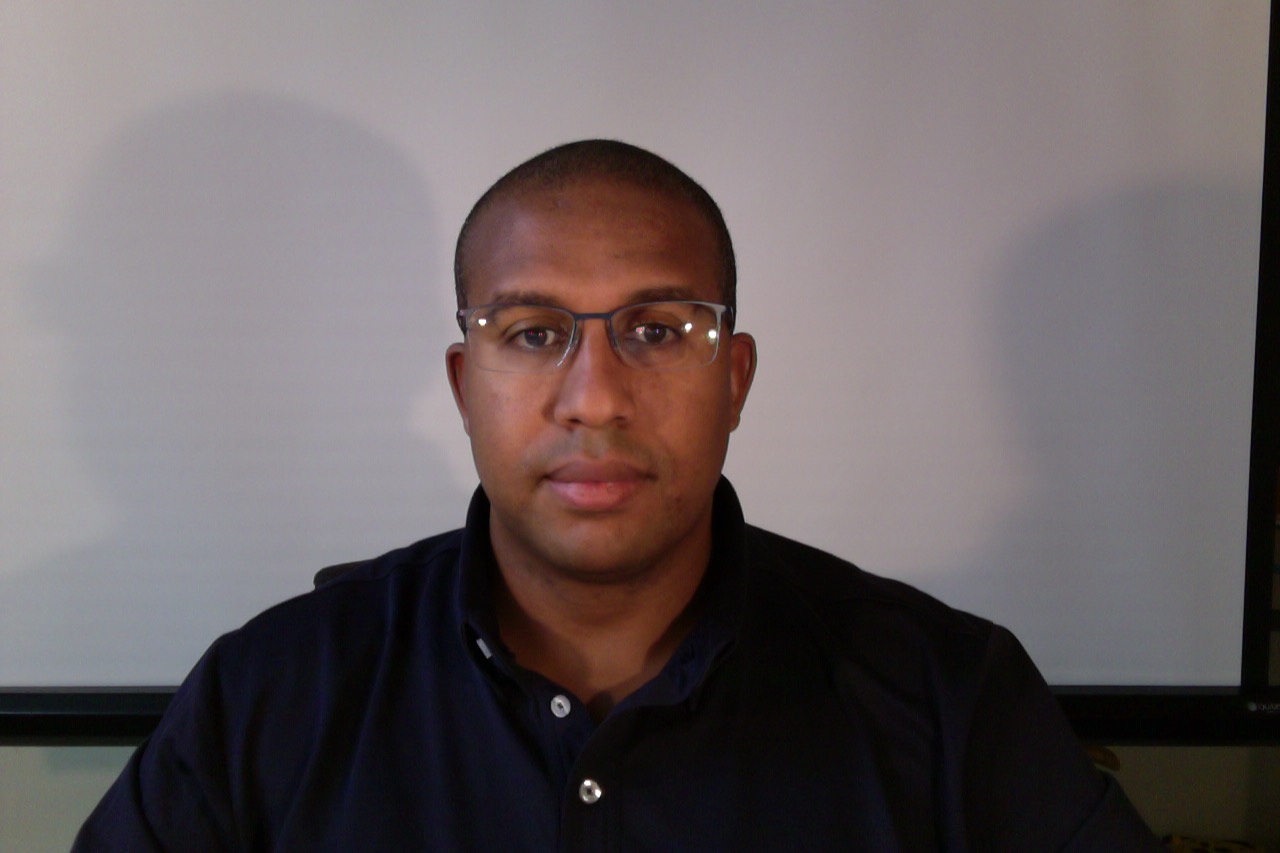 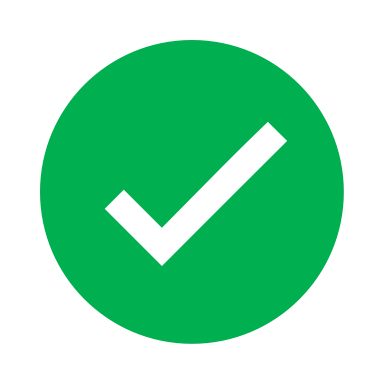 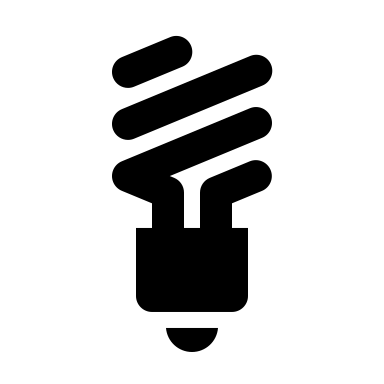 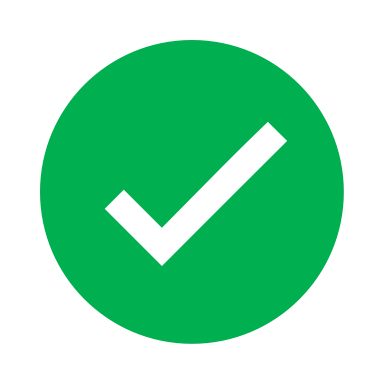 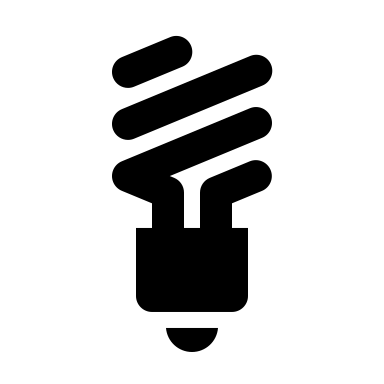 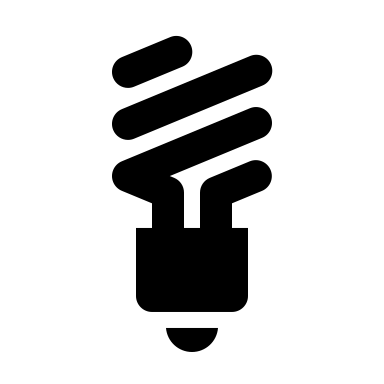 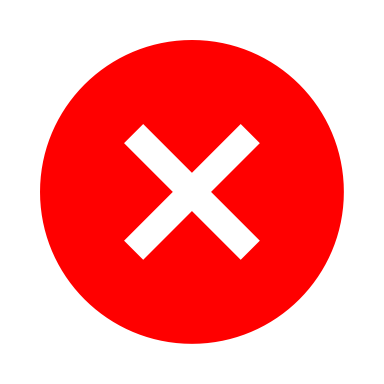 See office
Fill Only
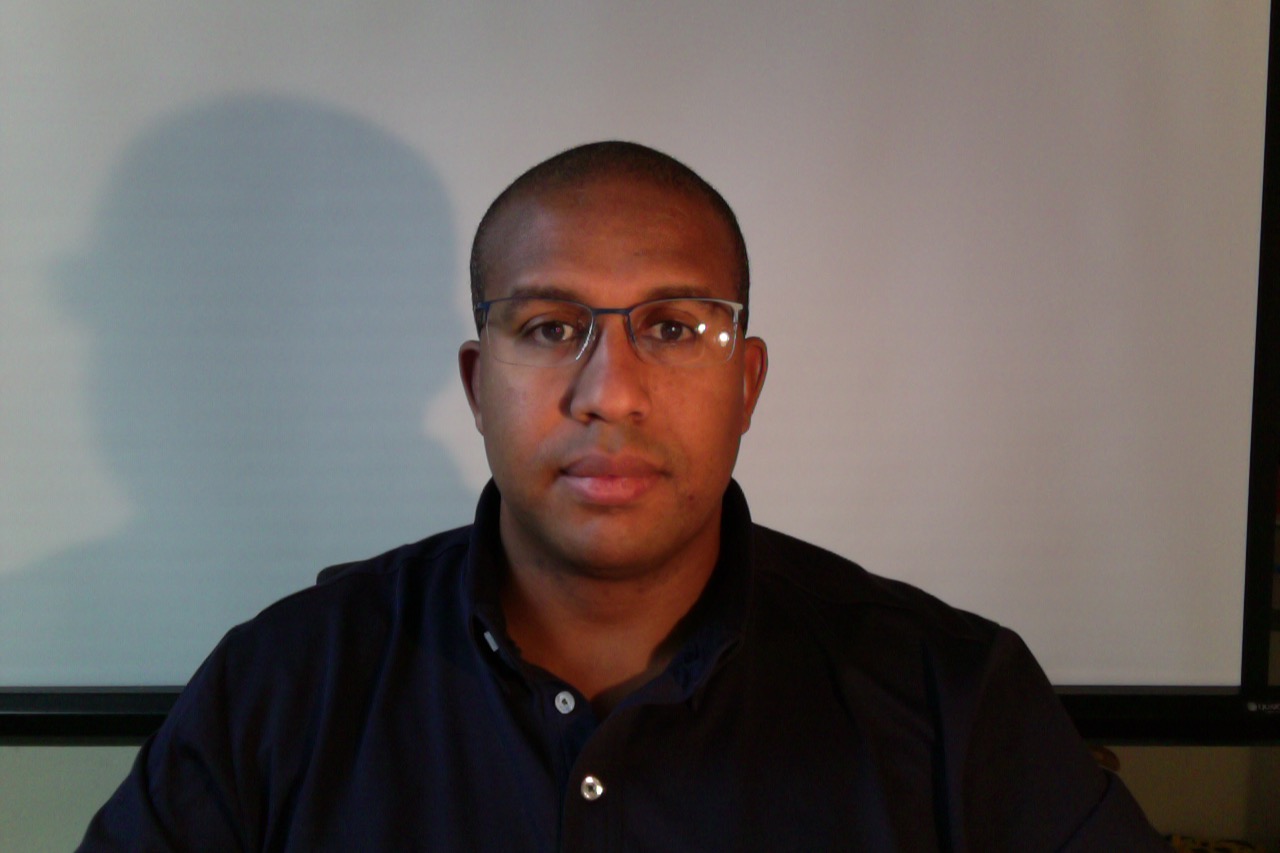 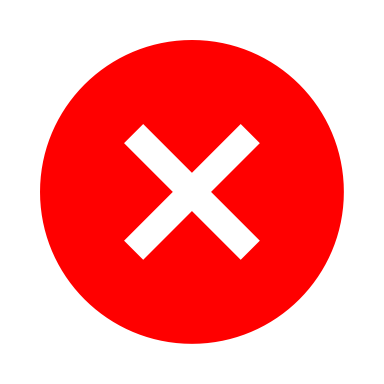 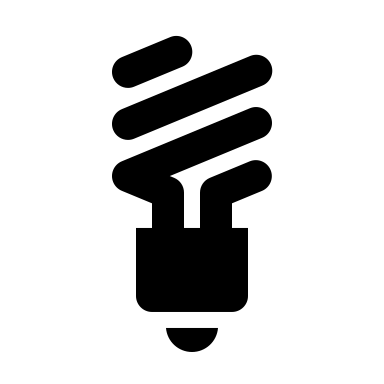 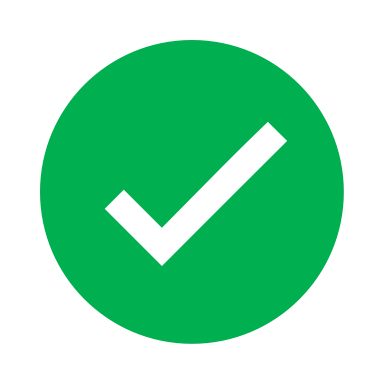 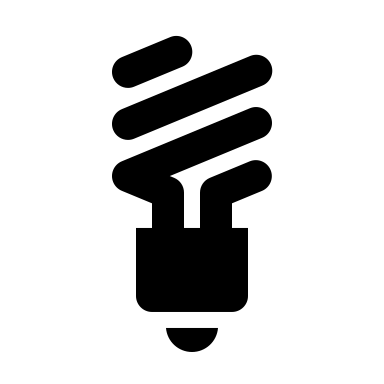 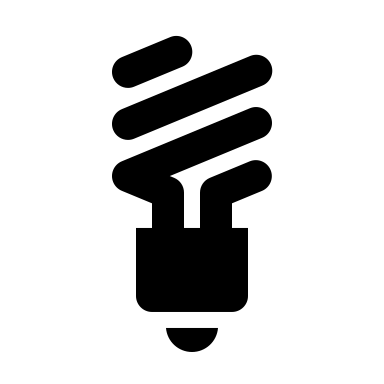 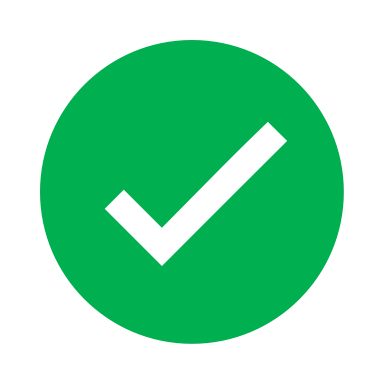 See office
No Key
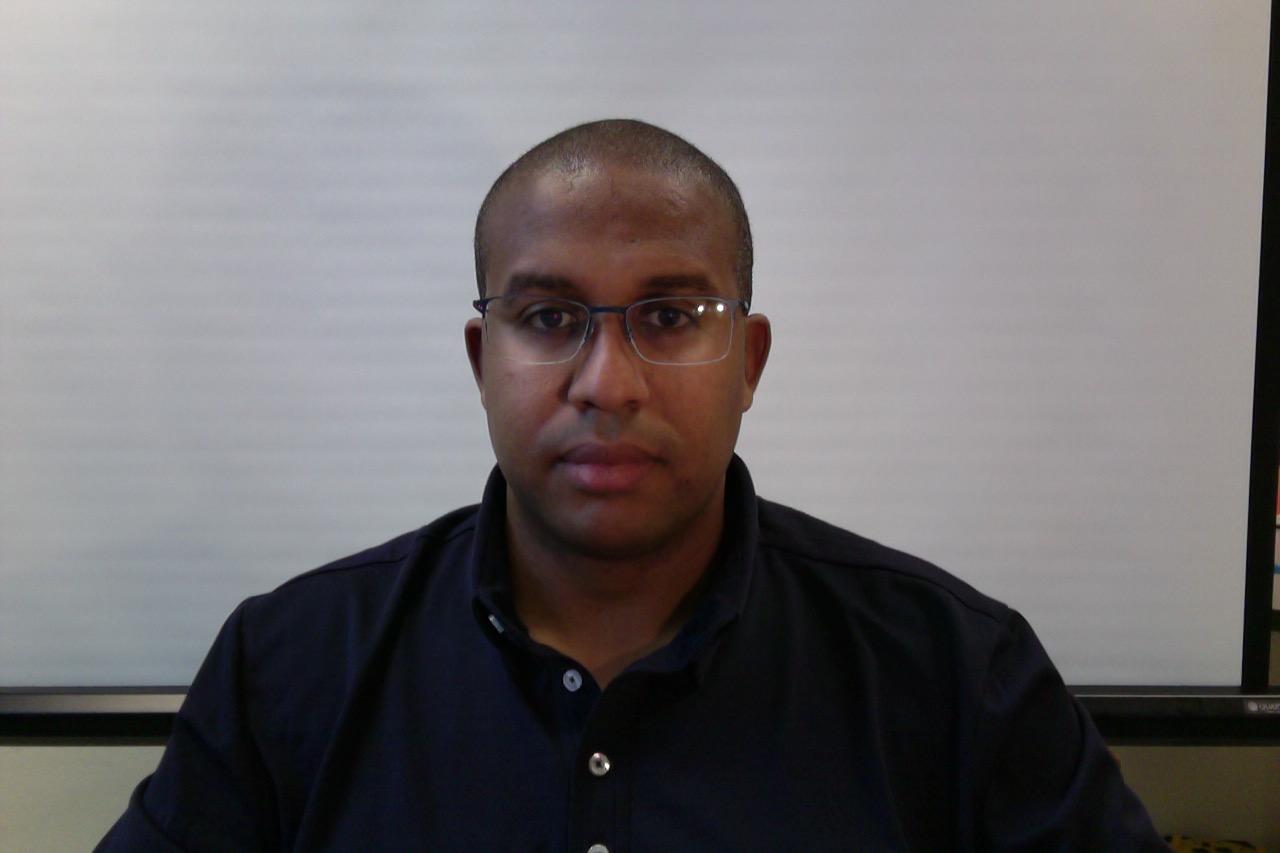 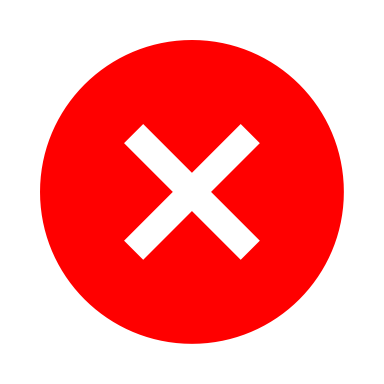 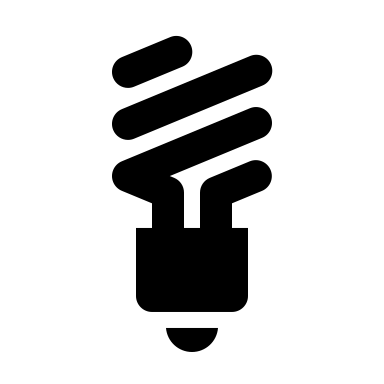 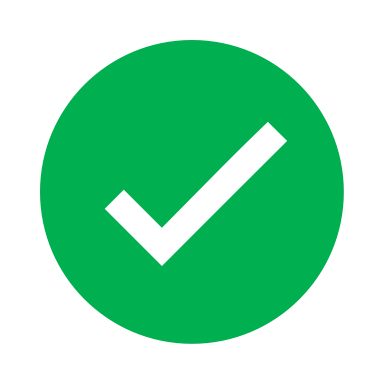 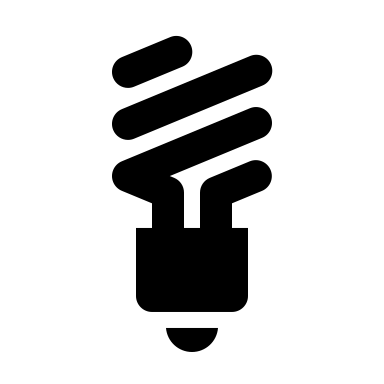 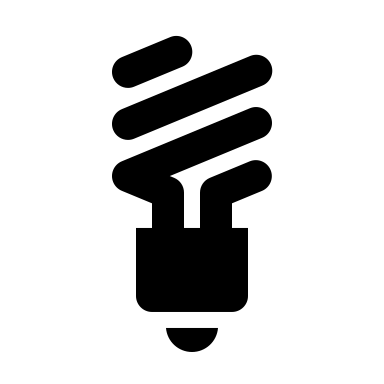 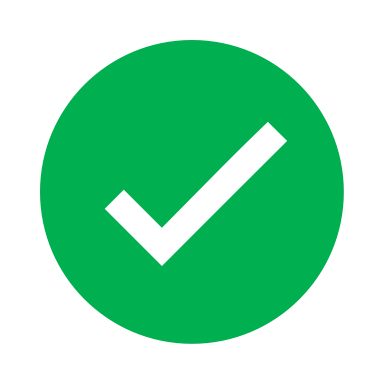 See office
No Fill
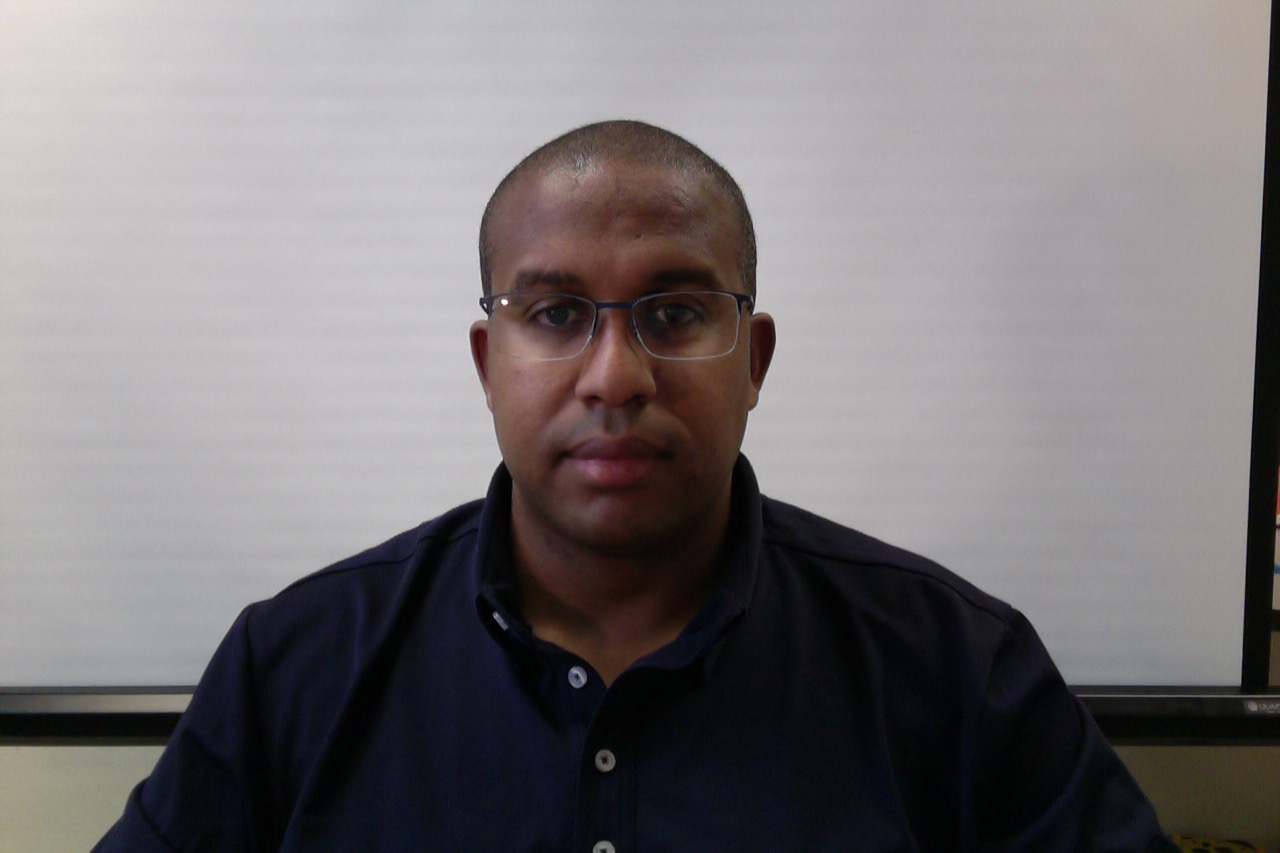 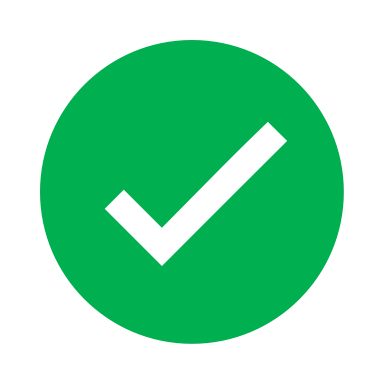 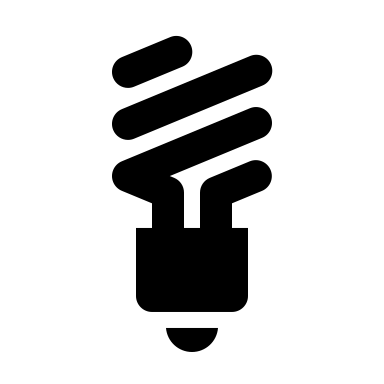 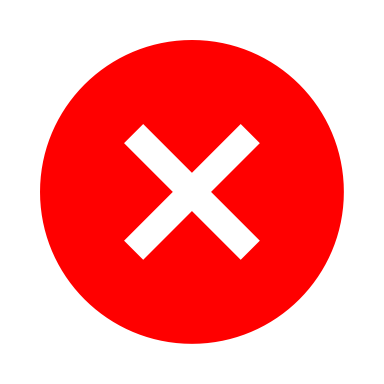 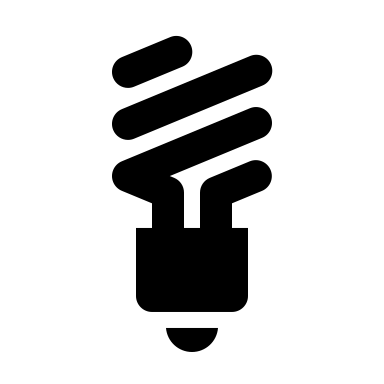 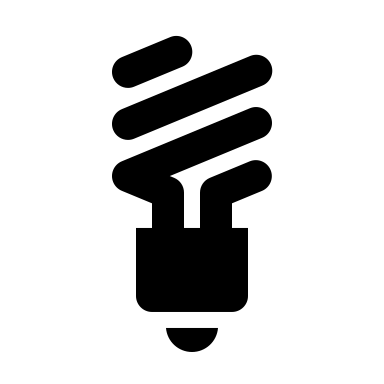 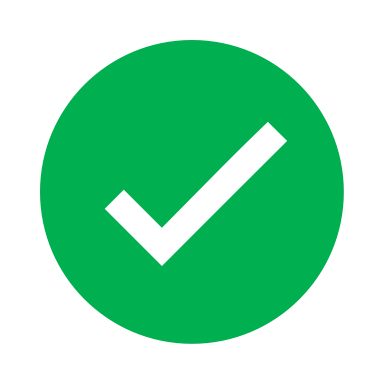 See office
All On
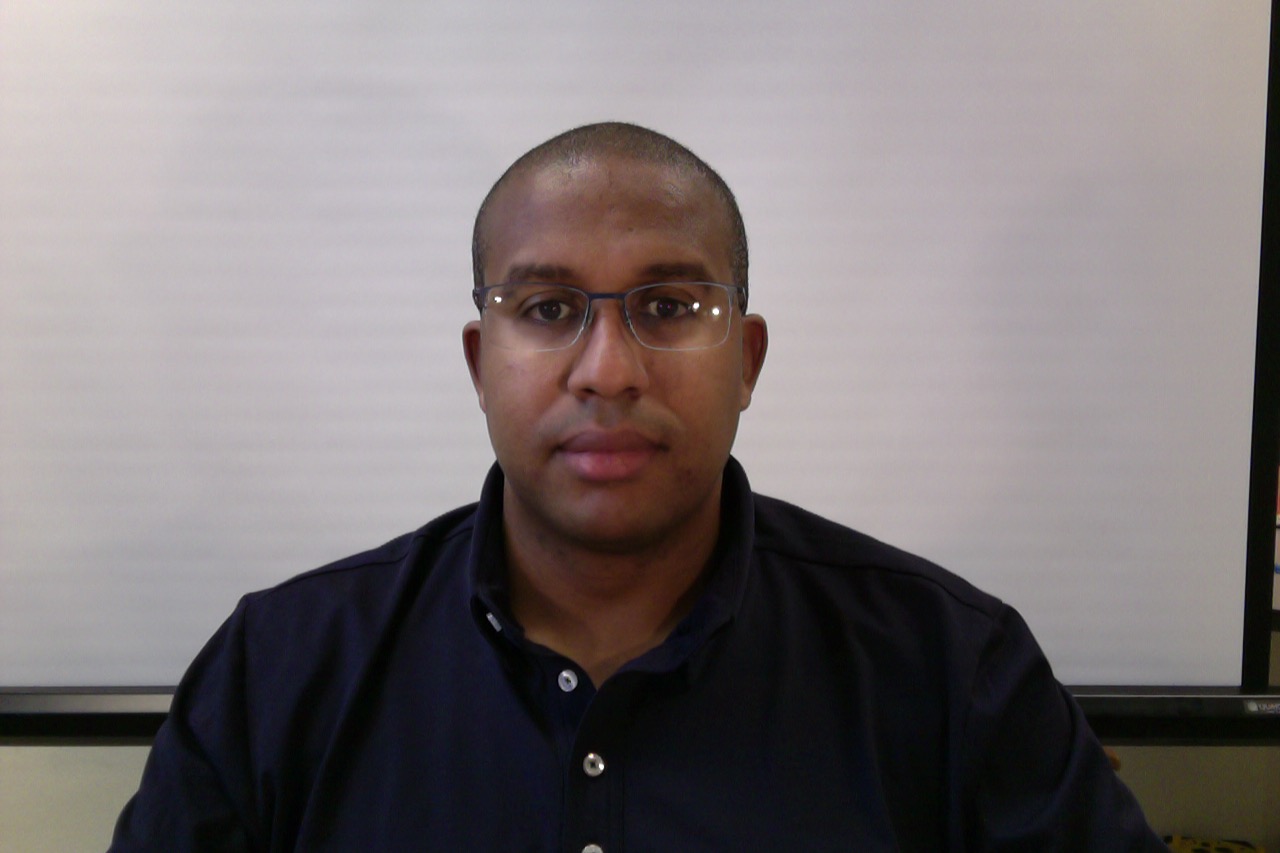 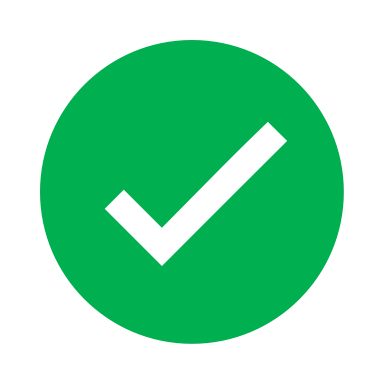 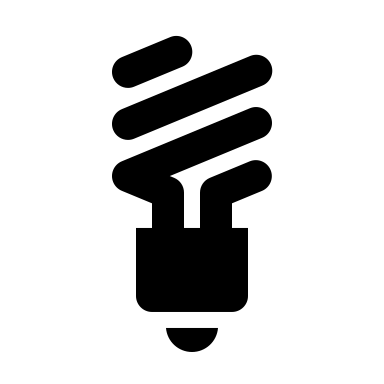 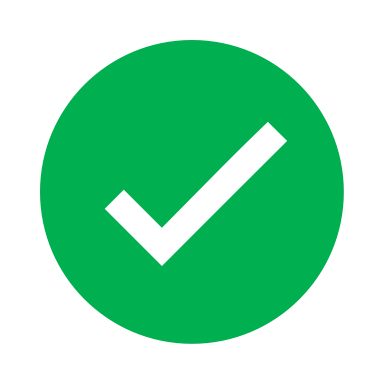 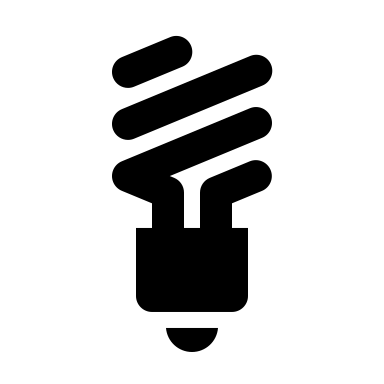